BUSQOM 1080Supervised Learning II
Fall 2020
Lecture 22
Professor: Michael Hamilton
Lecture 22 – Supervised Learning II
Lecture Summary
Today: More on supervised learning
Linear decision plane approach to Supervised Learning. [5 Mins]
Support Vector Machine Classifier [10 Mins]
Cross validation for fitting the parameters of the method [10 Mins]
Lecture 22 – Supervised Learning II
Data for lecture
Let’s stick with the native iris dataset in R
data = iris
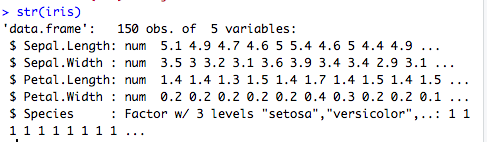 Lecture 22 – Supervised Learning II
Recap: Introduction to Sup. Learning
Problem: Given a training set of labelled observations, want to be able to predict the labels of new observations in the test set
Example: In iris dataset, given observations of flowers belonging to Setosa, Versicolor, and Virginica. Given a new observation of a flower, can we classify it’s species?
Lecture 22 – Supervised Learning II
Recap: K Nearest Neighbors
Lecture 22 – Supervised Learning II
Example: Oranges and Lemons
t’s four nearest neighbors are:
Goal: Classify new point       as orange or lemon.
Algo: Examine neighbors, classify point as major label
Majority label is Lemon
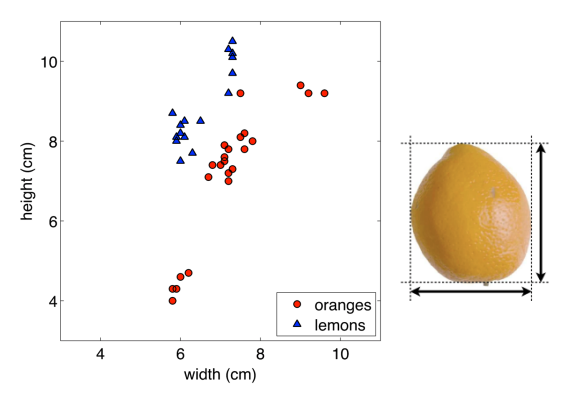 t
Lecture 22 – Supervised Learning II
Linear Decision Planes
K Nearest Neighbors can’t easily pick up on structure in the data.
For this new test point, of it’s three nearest neighbors, two are blue and one is red. But clearly it should be classified as red…
Lecture 22 – Supervised Learning II
Linear Decision Planes
Idea: Find separating hyperplanes (lines) of the data
New points are classified as red if they fall to the left of the line. Otherwise they are classified as blue
Lecture 22 – Supervised Learning II
Linear Decision Planes
Idea: Find separating hyperplanes (lines) of the data
How do we find the best separating line?
Lecture 22 – Supervised Learning II
Linear Decision Planes
Idea: Find separating hyperplanes (lines) of the data
Further, what do we do when no plane can separate all the data?
Lecture 22 – Supervised Learning II
Support Vector Machine
Idea: Try to correctly label as many as possible by minimizing a function to classify points by drawing decision plane through the data.
The best line is the one that ”splits the middle” between points in space.
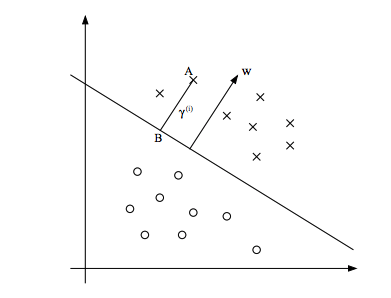 By splitting middle, we mean the line maximizes the distance between the decision plane and the correctly classified points
If a line correctly labels all points, we call the data linearly separable
Lecture 22 – Supervised Learning II
Support Vector Machine vs Regression
Note in regression, we were trying to find a line that minimized the sum of the distances from the points. SVM essentially does the opposite, it tries to find the line that maximizes the distance of each correctly classified point from the line.
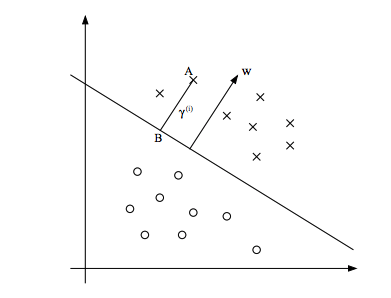 Lecture 22 – Supervised Learning II
Support Vector Machine in R
Lets try and classify setosa flowers vs virginica flowers.

>install.packages("e1071")
>library(e1071)

>  data = iris[iris$Species %in% c("setosa", "virginica"),]
> shuffled.data = data[sample(length(data[,1])),]

> model = svm(Species ~ Petal.Length + Petal.Width, kernel = "linear", 	data = shuffled.data[1:70,])
> predicted.labels = predict(model, shuffled.data[71:100,3:4])
Lecture 22 – Supervised Learning II
Support Vector Machine in R
> model = svm(Species ~ Petal.Length + Petal.Width, kernel = "linear", 	data = shuffled.data[1:70,])
Linear Equation just like in regression
Tells R to learn a linear decision plane
Testing DataFrame
> plot(model, shuffled.data[1:70,], Petal.Length ~ Petal.Width)
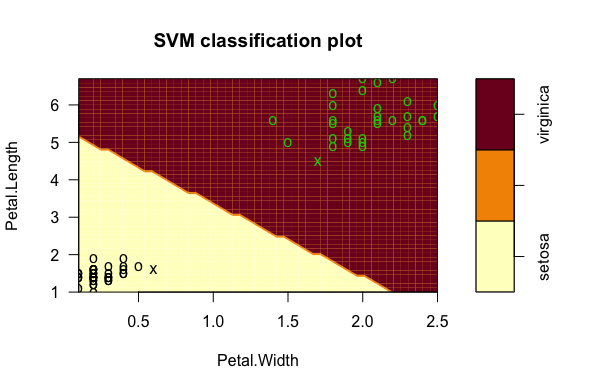 Lecture 22 – Supervised Learning II
Support Vector Machine in R
We don’t have to learn lines, there are support vector curves that can better separate data.
Example: Quadratic Decision Boundary
Lecture 22 – Supervised Learning II
Nonlinear Support Vector Machine in R
> model = svm(Species ~ Petal.Length + Petal.Width, kernel = ”radial", 	data = shuffled.data[1:70,])
> plot(model, shuffled.data[1:70,], Petal.Length ~ Petal.Width)
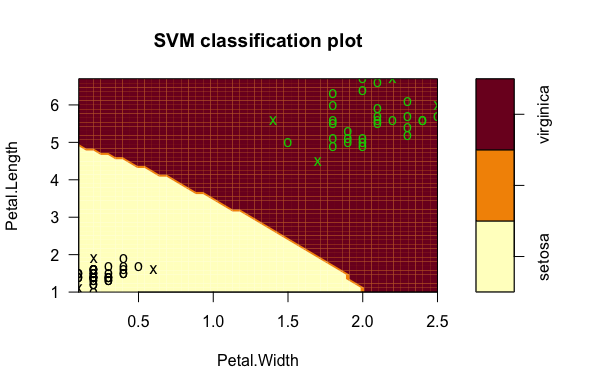 Other kernels: “sigmoid”, “polynomial”
Lecture 22 – Supervised Learning II
K Fold Cross Validation
Problem: Given a training set of labelled observations, we want to fit the parameters of our model in a way that is generalizable
We just use the given training set, it’s possible there is special structure in the training set that biases us to learn parameters that over fit that special structure.
Idea: Break up training data into pieces, learn model parameters by averaging over all the ways we slice up the training data.
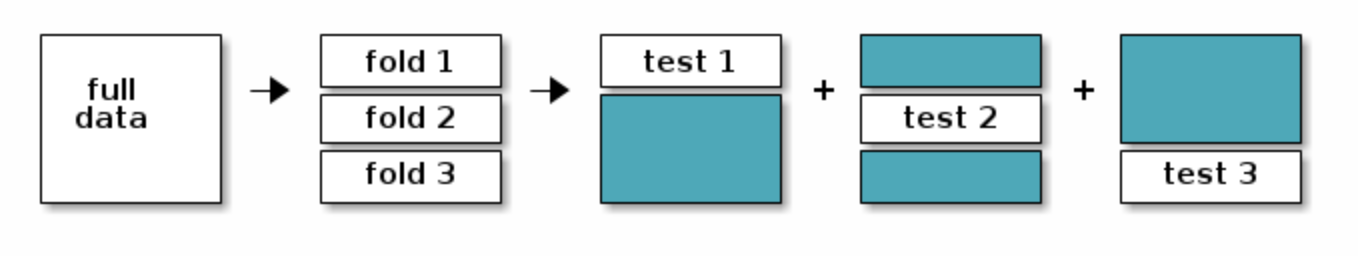 Lecture 22 – Supervised Learning II
K Fold Cross Validation
Cross Validation is a technique for learning parameters generalizably. Each observation in the data sample is assigned to an individual group and stays in that group for the duration of the procedure. This means that each sample is given the opportunity to be used in the hold out set 1 time and used to train the model k-1 times.
Steps:
Shuffle the dataset randomly.
Split the dataset into k groups
For each unique group:
Take the group as a hold out or test data set
Take the remaining groups as a training data set
Fit a model on the training set and evaluate it on the test set
Retain the evaluation score and discard the model

Summarize the skill of the model using the sample of model evaluation scores
Lecture 22 – Supervised Learning II
K Fold Cross Validation
Going back to kNN for a moment: Suppose our training set was 100 random observations and we wanted to learn how good a choice of k was. 
Fix some number of neighbors to consider (k =3 maybe)
Break training set into five groups of 20 (5-Fold Cross Validation)
Round 1: Training set equals the first 4 groups of 80 obs, test set equals last group of 20 obs.
Check all k, average and save prediction accuracy for this partition of the data
Repeat!
After 5 (since it’s 5-Fold) rounds, average the prediction accuracies for using 3 neighbors and treat that as the generalizable prediction of that choice of neighbors considered.
Lecture 22 – Supervised Learning II
K Fold Cross Validation in R (no packages)
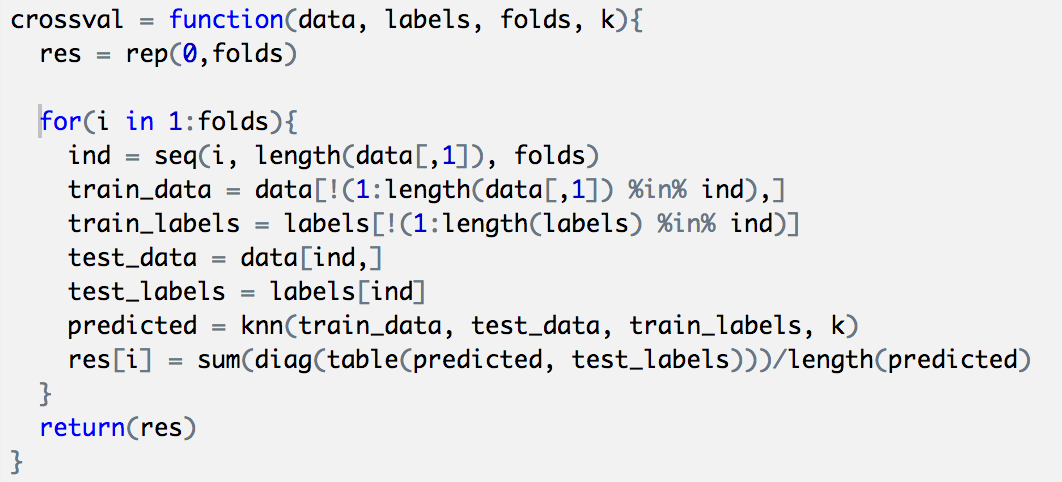 Lecture 22 – Supervised Learning II
K Fold Cross Validation in R
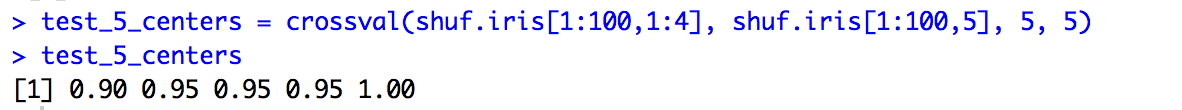 Let’s find the best k <20 using our brand new crossval() function
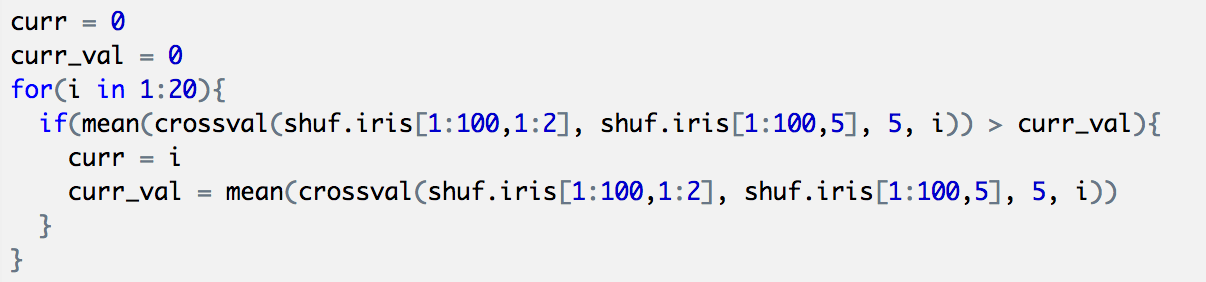 Lecture 22 – Supervised Learning II
Final Thoughts on Supervised Learning
We saw three methodologies: Logistic Regression, kNN, and SVM.
 There are many many more ways to do classification, the most prominent of which is using Neural Nets (NN)! Learning how to train and use a Neural Net would be something very nice to try out on your final project!
When doing classification and choosing your methodology, don’t be afraid to try out a whole bunch and keep what works! Different methods work for different problems, it’s fine to experiment until you find a method that works well on your data!
Lecture 22 – Supervised Learning II